Jeudi 7 mai séance 2 CM1
Calcul mental
Multiplier un nombre décimal par 50
100
50 x 26
la moitié de 100 x 26
10 x 22
26
À RETENIR
Pour multiplier un nombre par 50, on peut le multiplier par 100, puis calculer la moitié du résultat.
[Speaker Notes: Partage équitable  - autant chacun]
6,2 × 50 =
centièmes
dixièmes
6   2
,
[Speaker Notes: Partage équitable  - autant chacun]
0,52 × 50 =
centièmes
dixièmes
0   5   2
,
[Speaker Notes: Partage équitable  - autant chacun]
82,3 × 50 =
centièmes
dixièmes
8  2   3
,
[Speaker Notes: Partage équitable  - autant chacun]
5,4 x 50 =
270
48,2 x 50 =
2 410
2,46 x 50 =
123
Nombres
Écrire une fraction sous forme de somme d’un entier et d’une fraction inférieure à 1.
Décomposer une fraction
+
+
4
Nombre entier
Fraction inférieure à 1
Décompose la fraction puis écris-la comme la somme d’un nombre entier et d’une fraction inférieure à 1.
Décompose la fraction puis écris-la comme la somme d’un nombre entier et d’une fraction inférieure à 1.
Écris sous la forme d’une seule fraction.
Écris sous la forme d’une seule fraction.
Retrouve les correspondances entre les fractions et leurs décompositions.
Problèmes
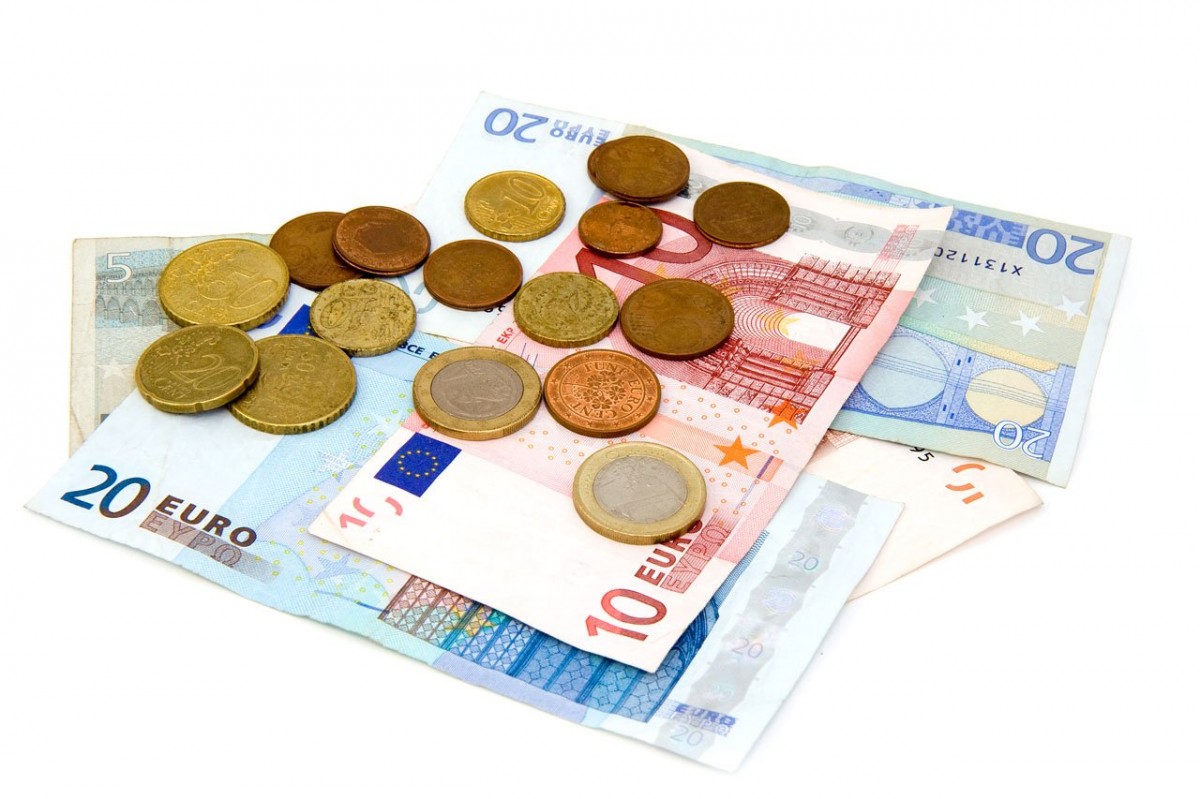 Correction du problème donné
Caroline a dépensé les deux tiers de l’argent
que lui a donné son grand-père. 
Elle a dépensé exactement 10 euros. 
Quelle somme lui a donné son grand-père?
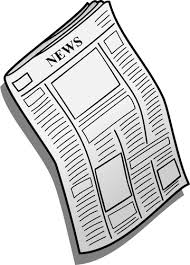 Première situation
Farid lit un journal de 16 pages.
Il a déjà lu 4 pages.
Quelle fraction du journal a-t-il lue?
Deuxième situation
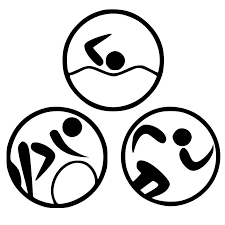 Le quiz du jour
Sana a 200 photos. Elle en a déjà placé un dixième dans son album. Combien de photos a-t-elle placées ?
Le quiz du jour
Sana a 200 photos. Elle en a déjà placé un dixième dans son album. Combien de photos a-t-elle placées ?
Le quiz du jour
Enzo a 36 billes. Il donne le quart de ses billes à Émilie.
Combien de billes donne-t-il à Émilie?
Le quiz du jour
Enzo a 36 billes. Il donne le quart de ses billes à Émilie.
Combien de billes donne-t-il à Émilie?